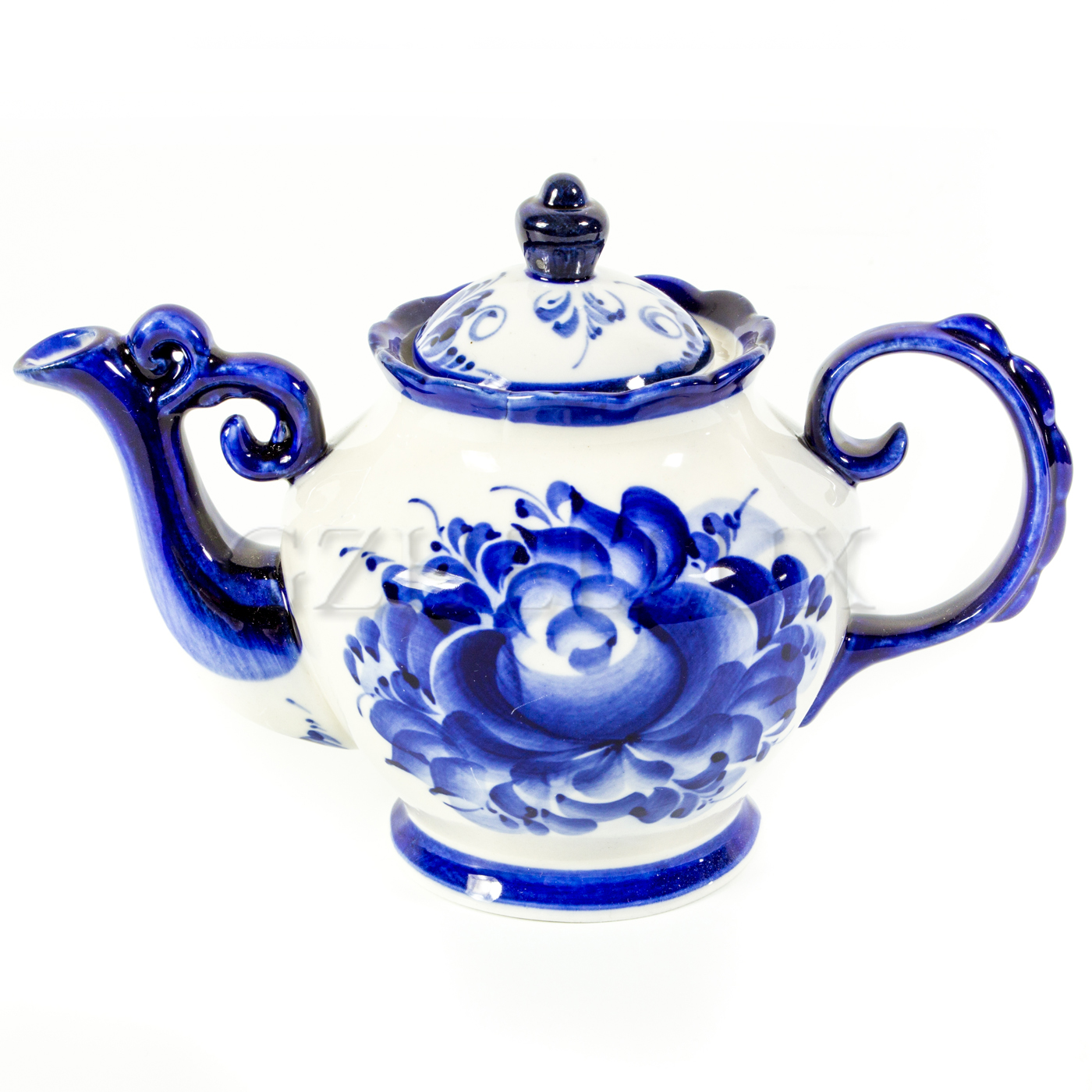 Народное 
творчество
1
2
16
3
15
4
14
5
13
12
6
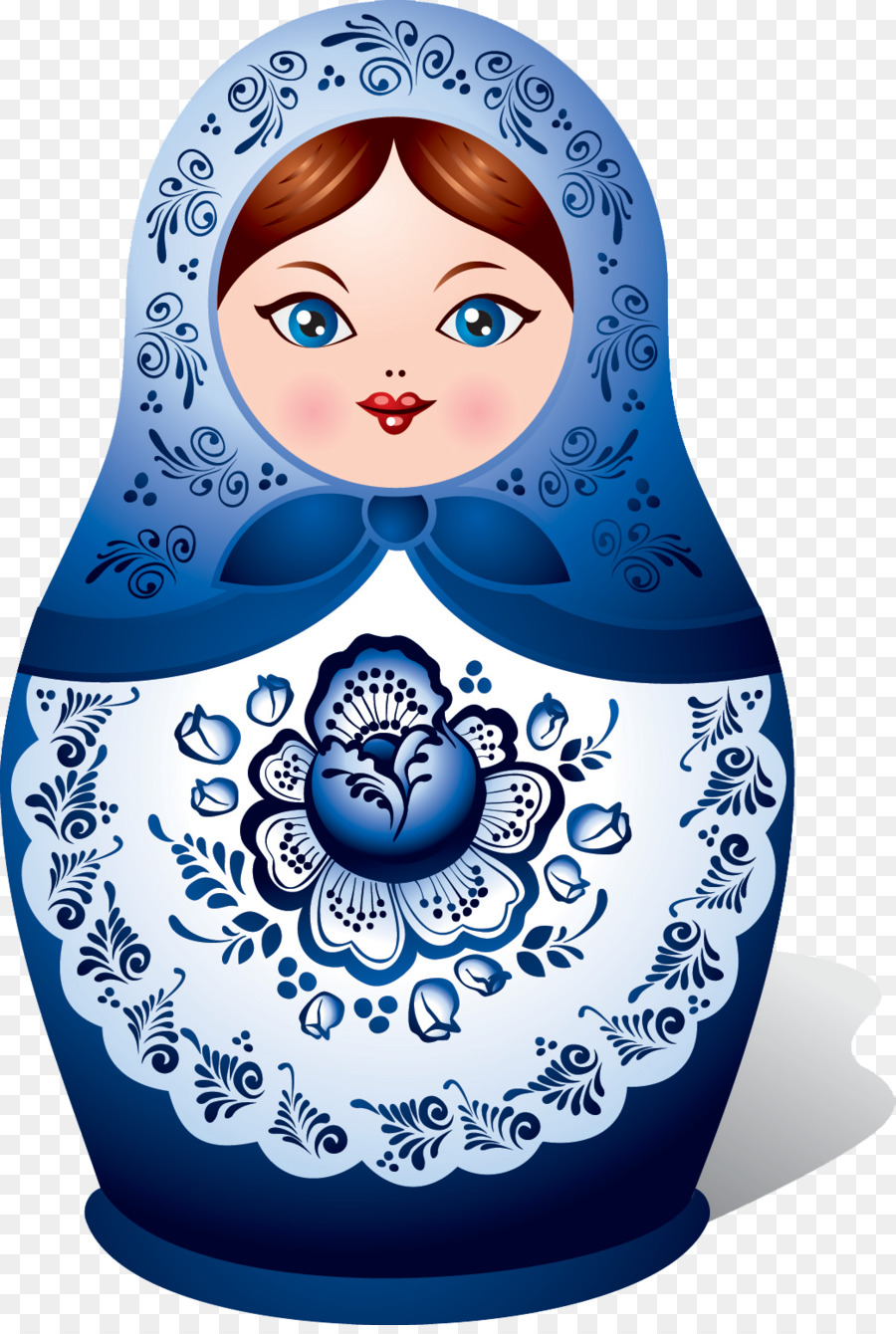 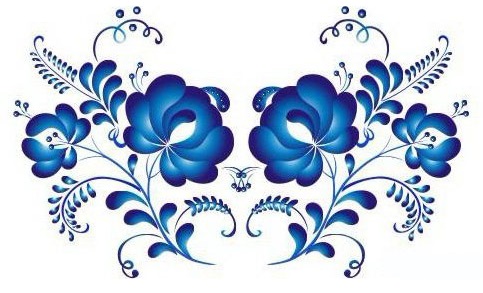 11
7
10
8
9
ЗАГАДКА
Ростом разные подружки,
Все похожи на друг дружку.
Все они сидят друг в дружке,
А всего одна игрушка.
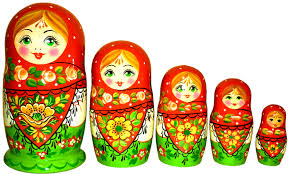 НАЧАЛО
ОТВЕТ
Как называется этот вид росписи?
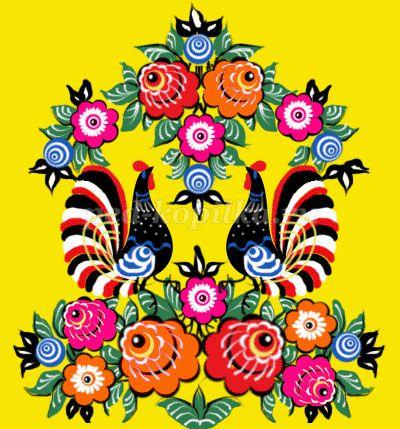 ГОРОДЕЦКАЯ 
РОСПИСЬ
НАЧАЛО
ОТВЕТ
ЗАГАДКА
Пузатый чайник, расписной.
Он бело-сине-голубой.
Красив рисунок, мне поверь, 
Зовётся эта роспись…
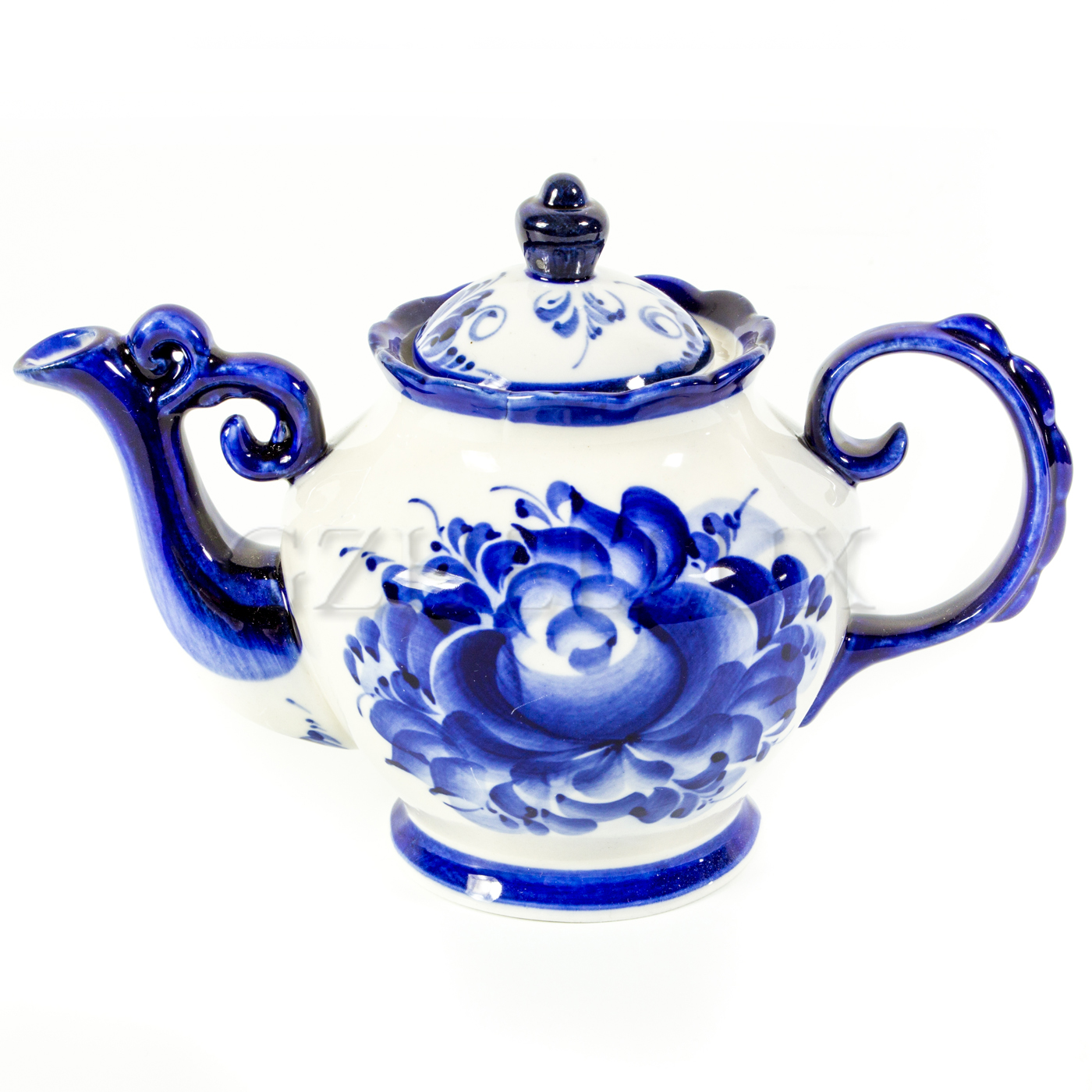 ГЖЕЛЬ
НАЧАЛО
ОТВЕТ
ЗАГАДКА
Золотой цвет, чёрный, красный – 
В росписи других нет красок.
В птицах и цветах посуда,
В землянике чашки, блюда.
Узнали роспись, детвора?
Конечно, это…
ХОХЛОМА
НАЧАЛО
ОТВЕТ
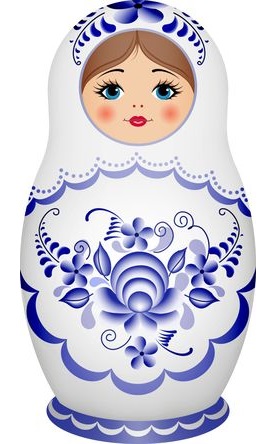 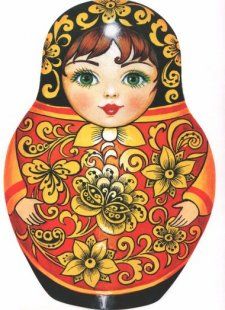 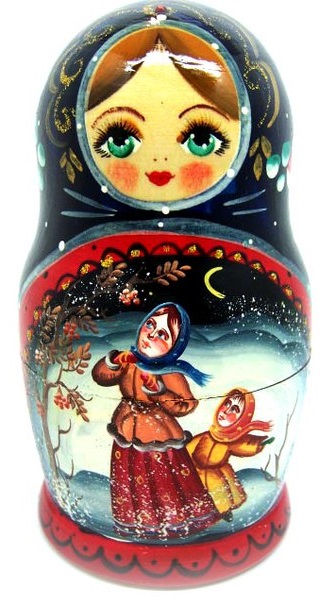 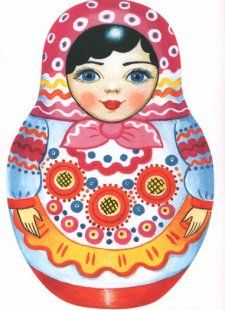 Какая матрёшка лишняя?
НАЧАЛО
ОТВЕТ
Что это?
1.Богородская игрушка
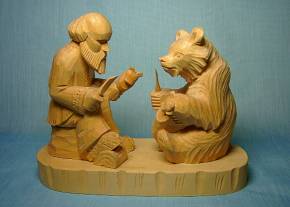 2.Дымковская игрушка
3.Гжельская игрушка
ОТВЕТ
НАЧАЛО
Какая игрушка лишняя?
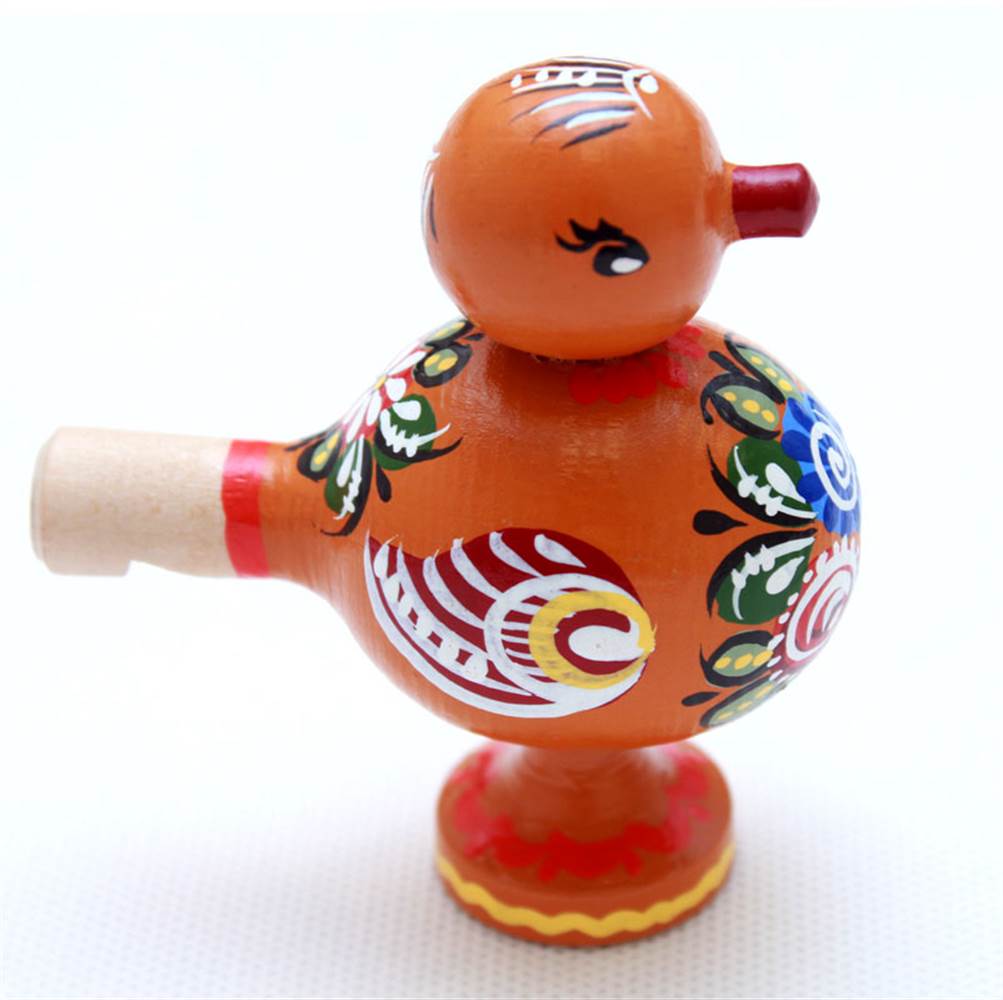 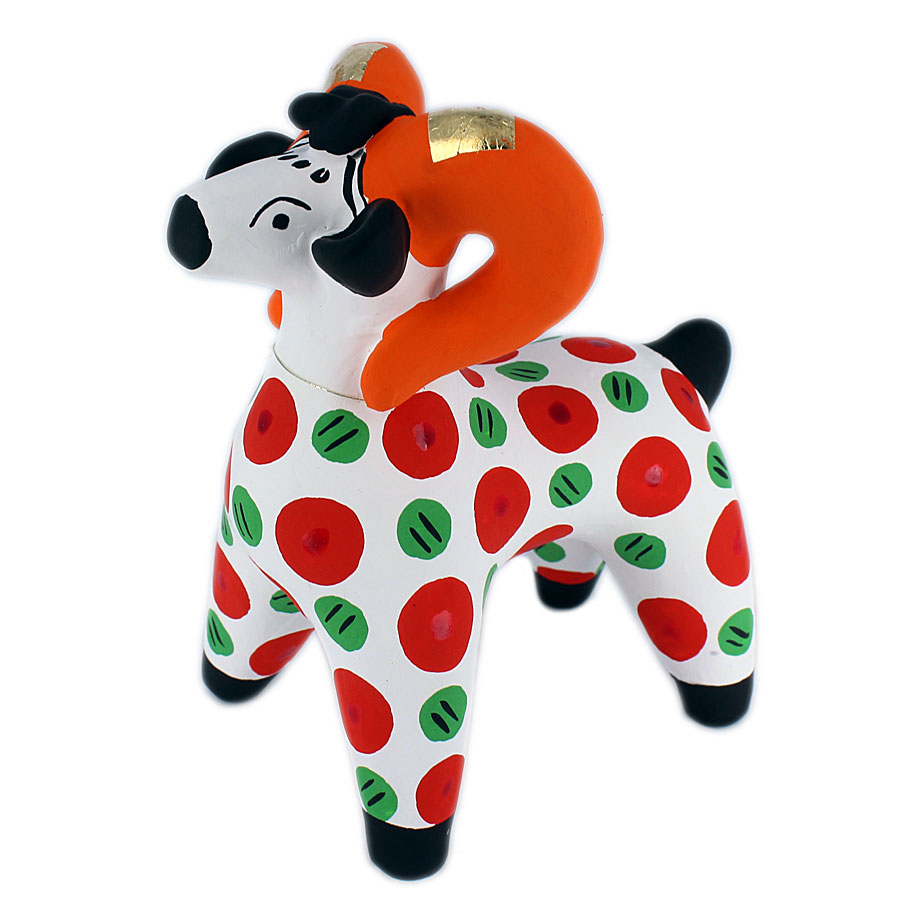 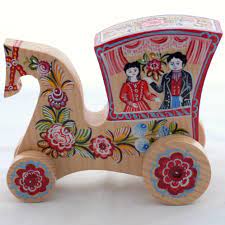 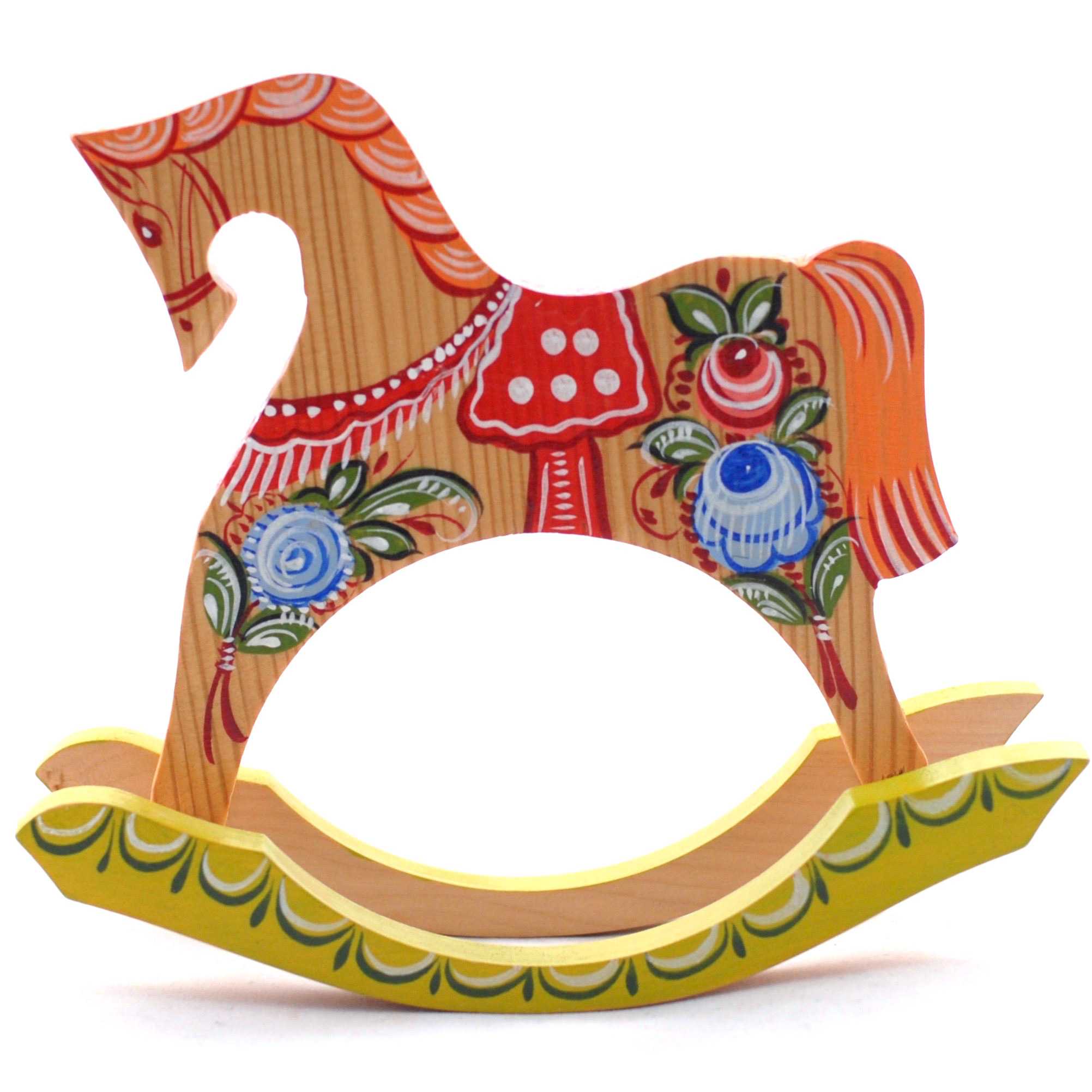 НАЧАЛО
ОТВЕТ
ЗАГАДКА
Я люблю купаться в краске.
Совершенно без опаски
С головою окунаюсь,
А потом не вытираюсь,
По бумажному листу
Или тканному холсту
Влево, вправо, вверх и вниз
Я гуляю. Кто я?
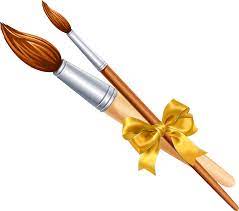 ОТВЕТ
НАЧАЛО
Какие цвета используются для росписи такой посуды?
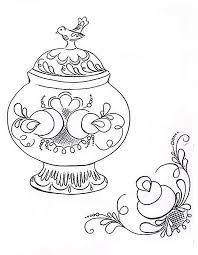 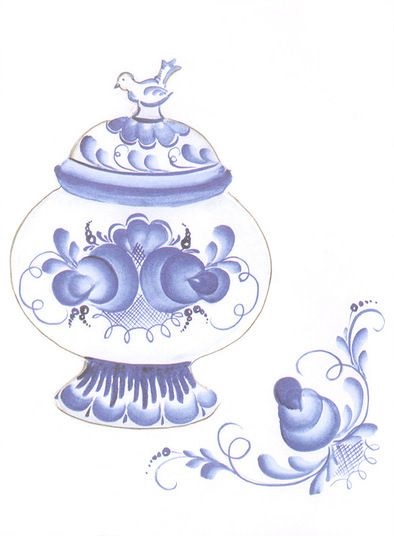 НАЧАЛО
ОТВЕТ
К какому виду росписи относятся данные элементы?
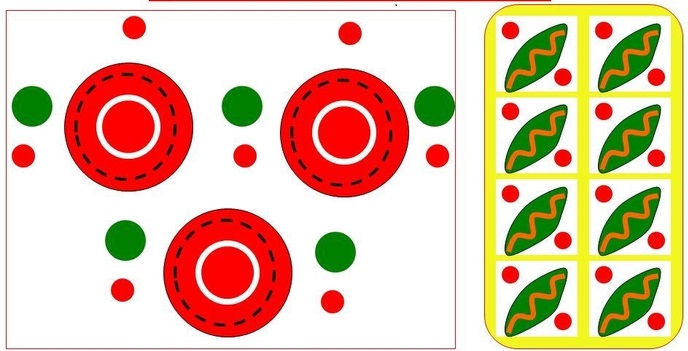 НАЧАЛО
ДЫМКОВСКАЯ РОСПИСЬ
ОТВЕТ
ЗАГАДКА
Мастер глину замесил
И игрушек налепил.
После высушил, и в печь
Добела их все обжечь.
А потом он краски взял
И игрушки расписал.
Цвет зелёный, красный, синий,
Жёлтый – яркий и красивый.
На игрушках есть кружочки,
Клетки, точки и полоски.
Догадайтесь, детвора,
Какой игрушкой буду я?
Дымковская 
игрушка
НАЧАЛО
ОТВЕТ
Что лишнее?
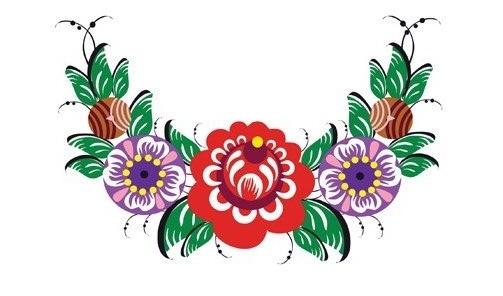 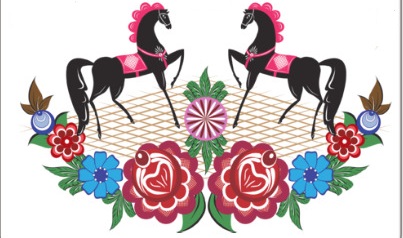 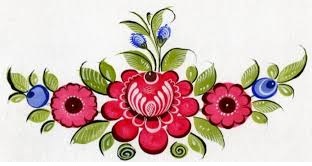 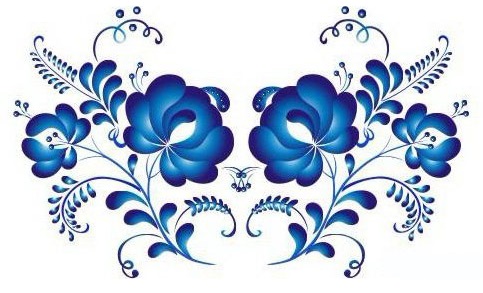 НАЧАЛО
ОТВЕТ
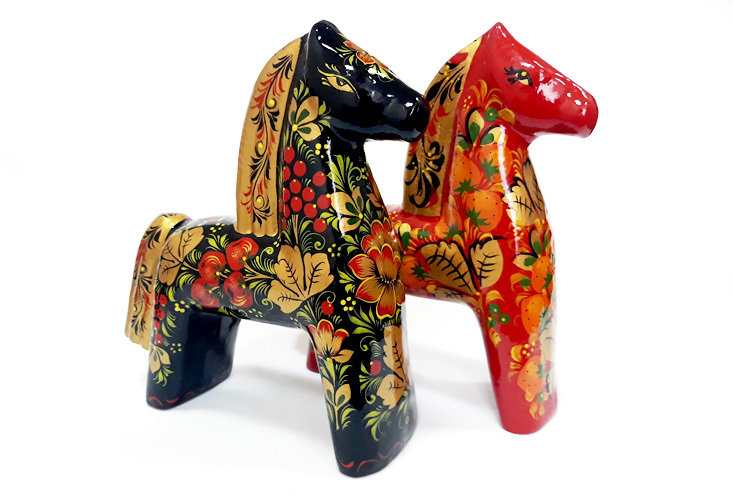 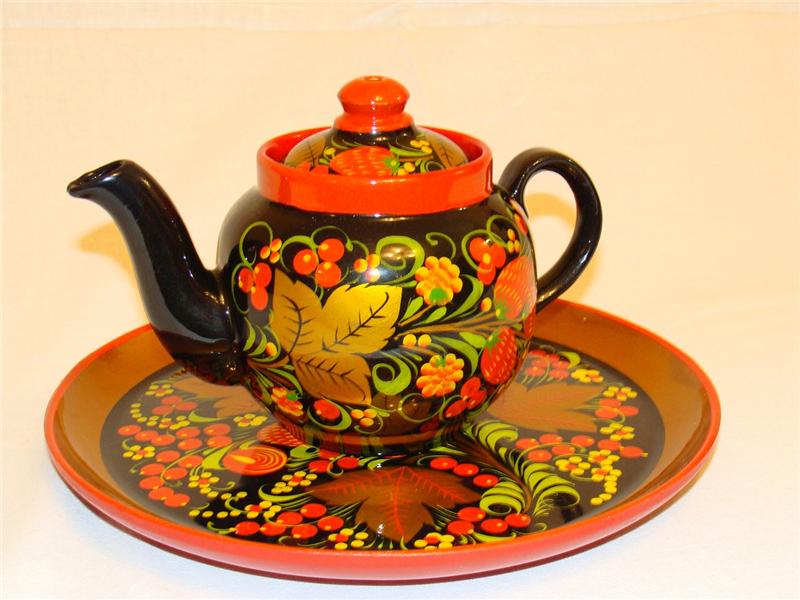 Что 
лишнее?
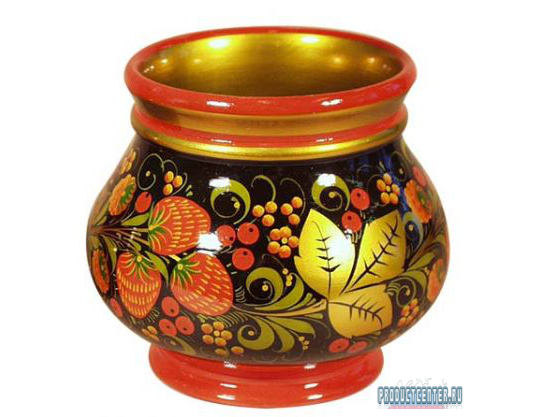 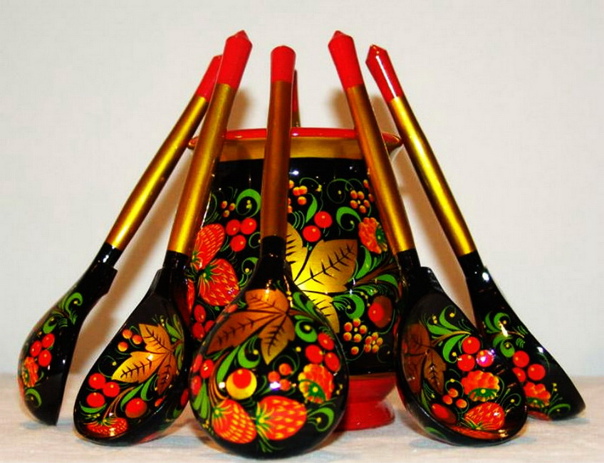 ОТВЕТ
НАЧАЛО
Чего не хватает игрушке?
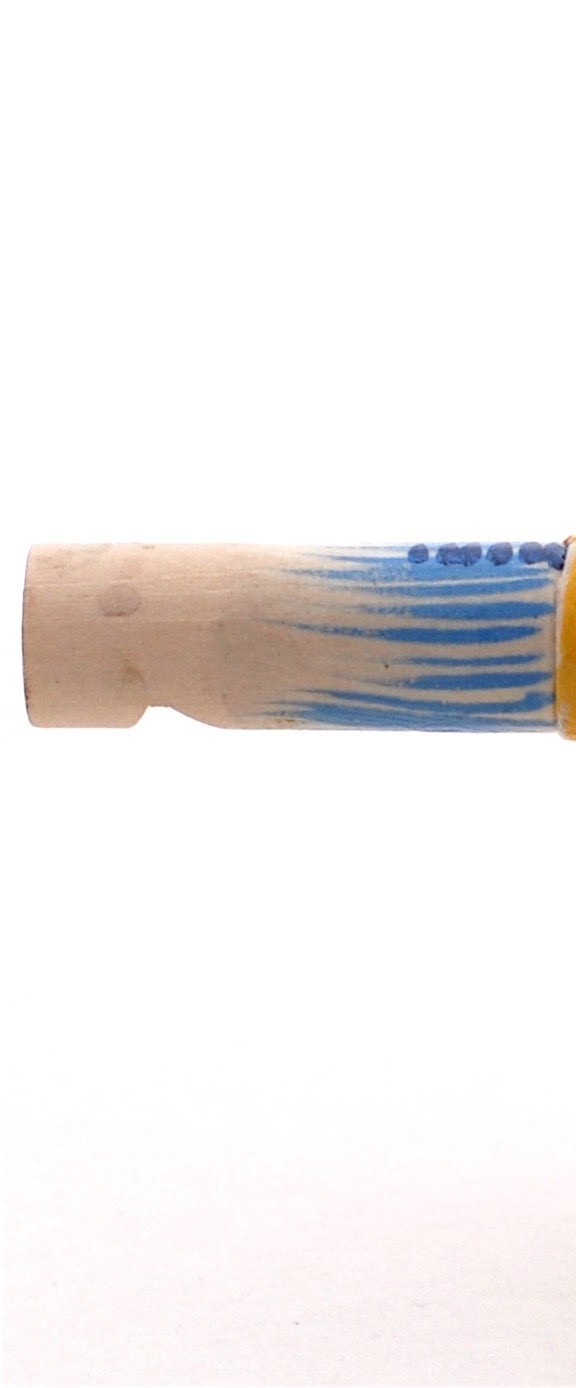 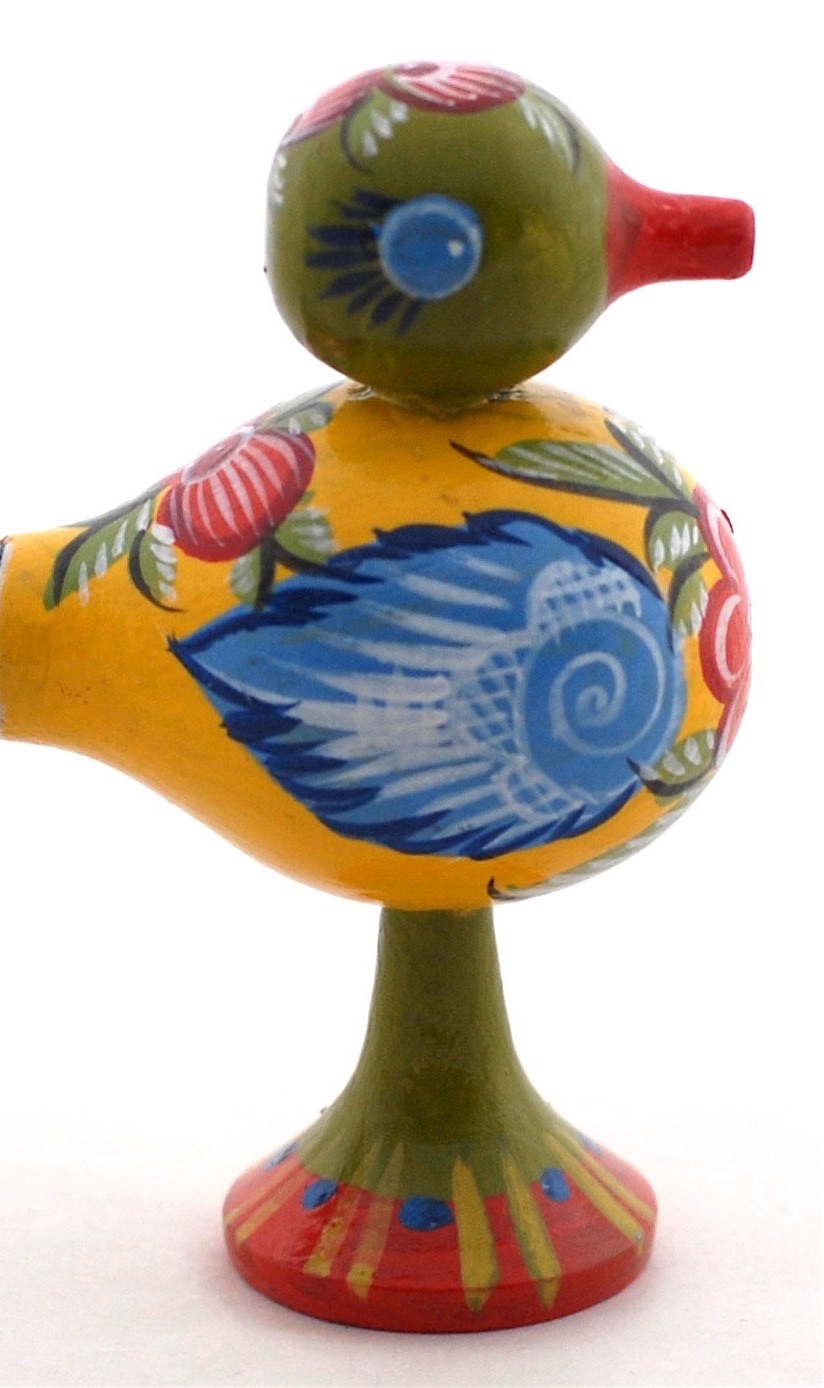 НАЧАЛО
ОТВЕТ
Что лишнее?
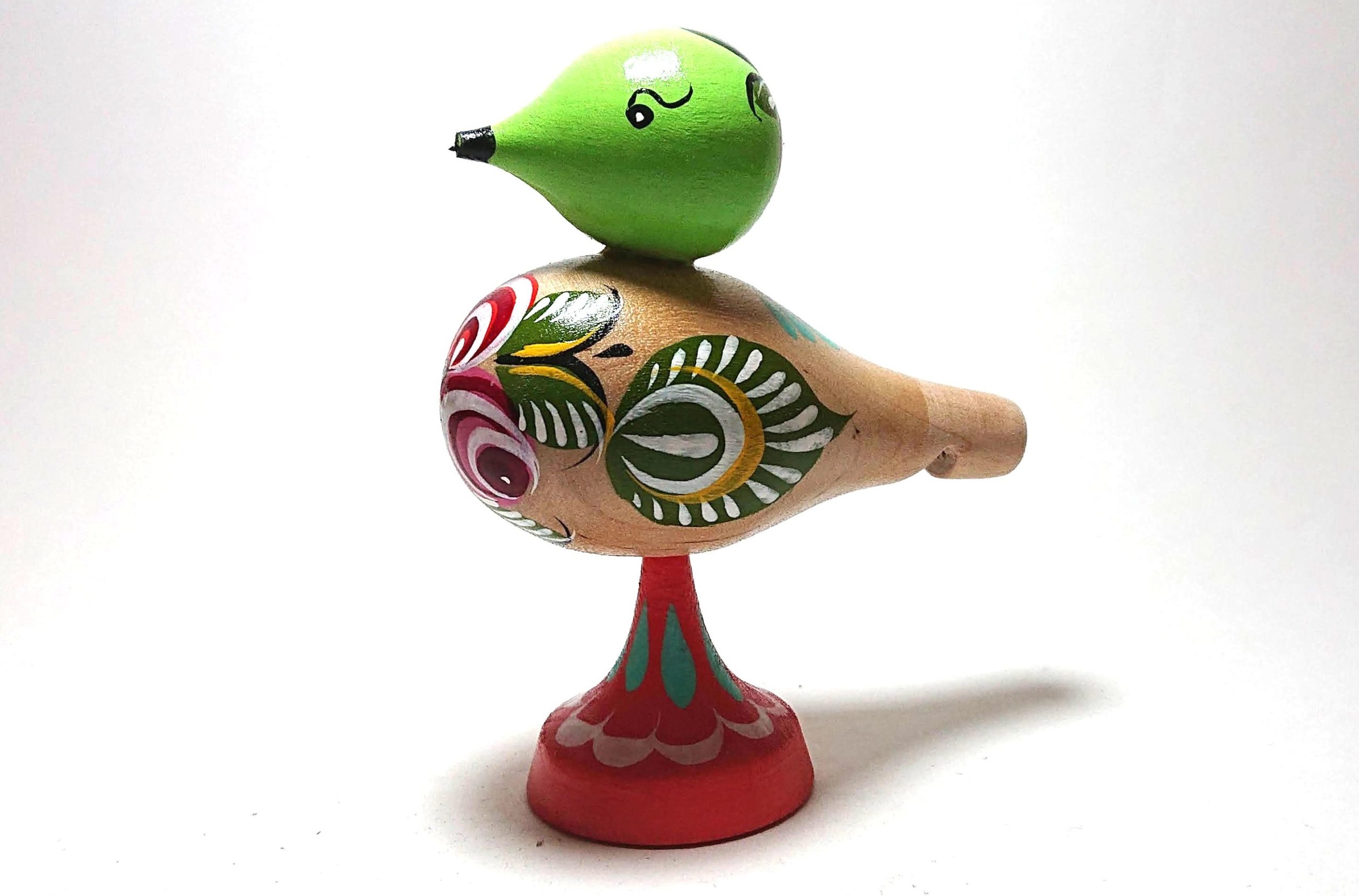 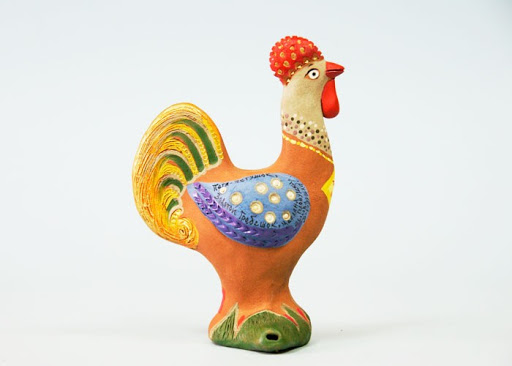 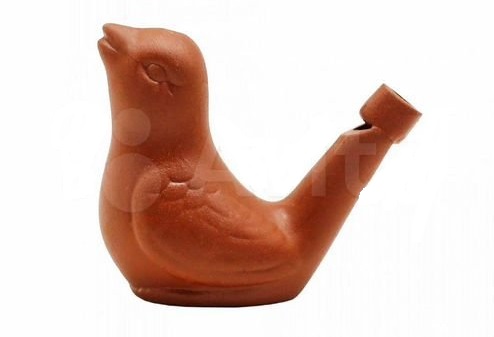 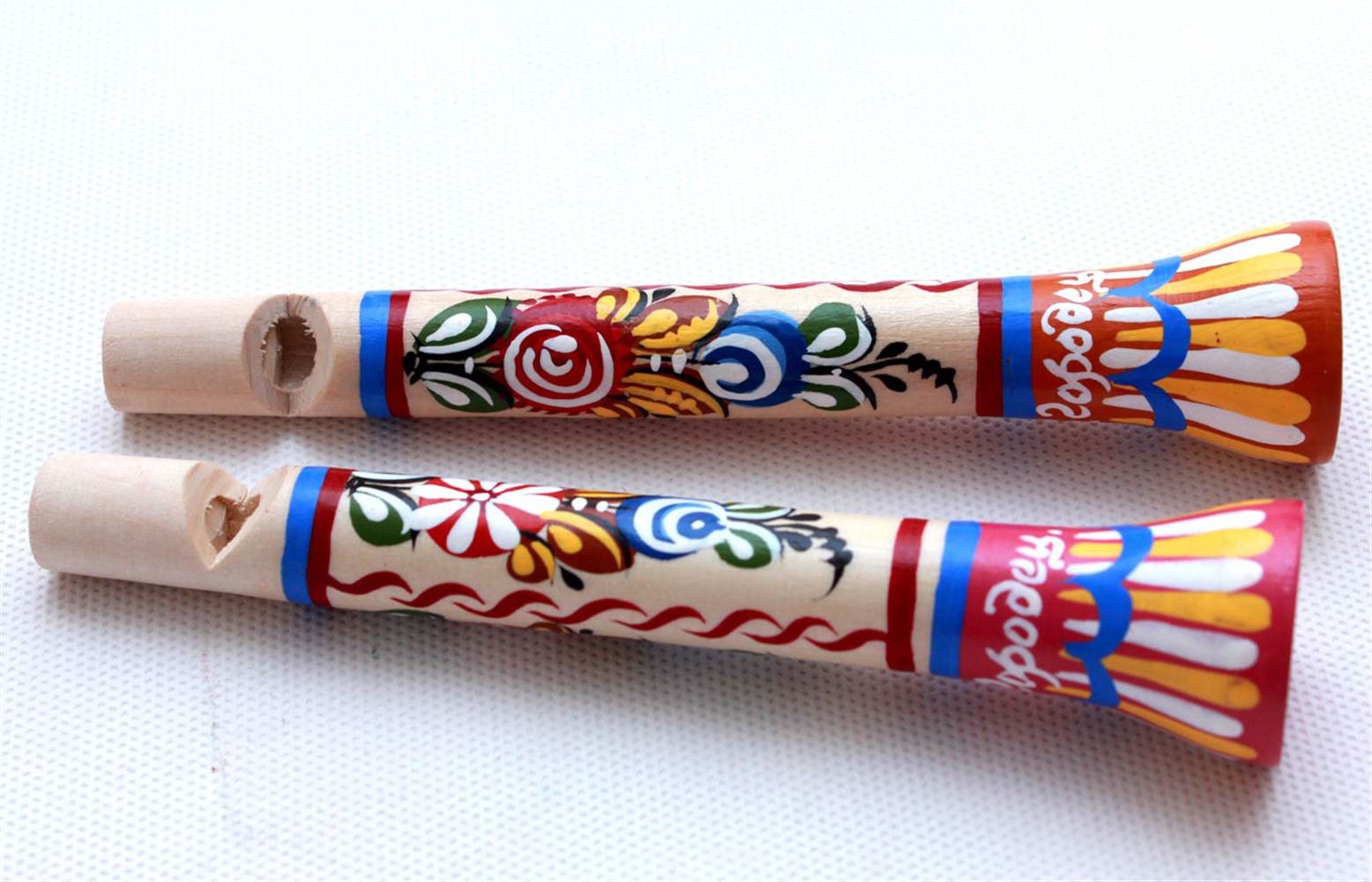 ОТВЕТ
НАЧАЛО
Чего не хватает?
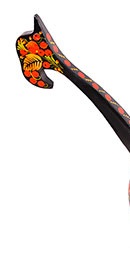 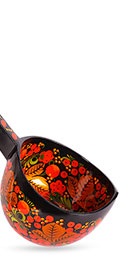 НАЧАЛО
ОТВЕТ